Get out your Project Outlines
Now, create a 
Modified
Theme statement
Welcome!
Warm Up #9
figurative language
imagery
For Warm Up #9, copy the below modified THEME STATEMENT.
Modified Theme Statement:
Title  +  Genre  +  Author’s Name  +  Analysis Verb (from list)  + ,(through the use of [device]), + Subject (what should the reader learn)
Copy this example:
“Sunday Candy,” a song by Chance the Rapper argues, through the use of figurative language, that love comes in many forms.  

Now, create your own by choosing one of your slides, either imagery or fig. lang., and create a theme statement for your song. You may use this on your Slide 3.
Create your own Short Answer Response (SAR) question by copying the Question Stem:

			        Add your	        whichever you chose for your Theme Statement
How does (Artist’s Name) use (figurative language/imagery) to convey the central idea?

Take the artist’s name and device from your theme statement:

“Sunday Candy,” a song by Chance the Rapper argues, through the use of figurative language, that love comes in many forms.  

Insert it into your question stem:

How does Chance the Rapper use figurative language to convey the central idea?
How does Chance the Rapper use figurative language to convey the central idea?
What’s your idea?
“Sunday Candy,” a song by Chance the Rapper argues, through the use of figurative language, that love comes in many forms.
Insert your theme statement
In the circle
“Sunday Candy,” a song by Chance the Rapper argues, through the use of figurative language, that love comes in many forms.
“beat the devil by a landslide”
“Praying with her hands tied”
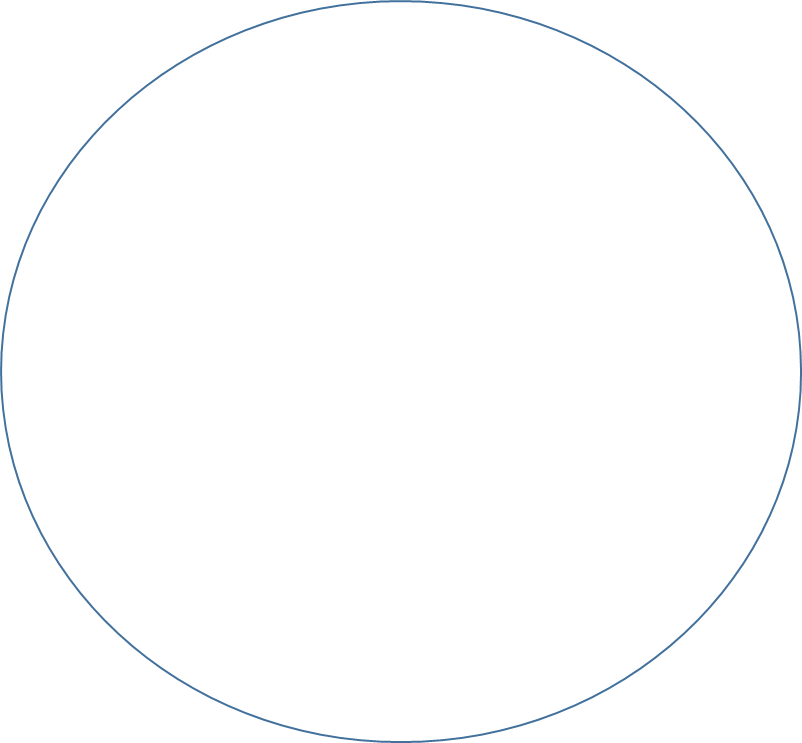 “Sunday Candy,” a song by Chance the Rapper argues, through the use of figurative language, that love comes in many forms.
“president of my fan club”
“I'm pessimistic on Monday if I had tweaked and missed you”
Insert Quotes that support your Theme
“beat the devil by a landslide”
“Praying with her hands tied”
The subject of the devil is being compared to the vices and evils of the world in this metaphor. This is fitting because both the devil and evils of the world are bad things that can ruin your life.
The subject of Chance’s grandmother praying her “hands tied” is compared with poverty. This is fitting because having one’s hands tied and poverty are both very restricting in what you are capable accomplish.
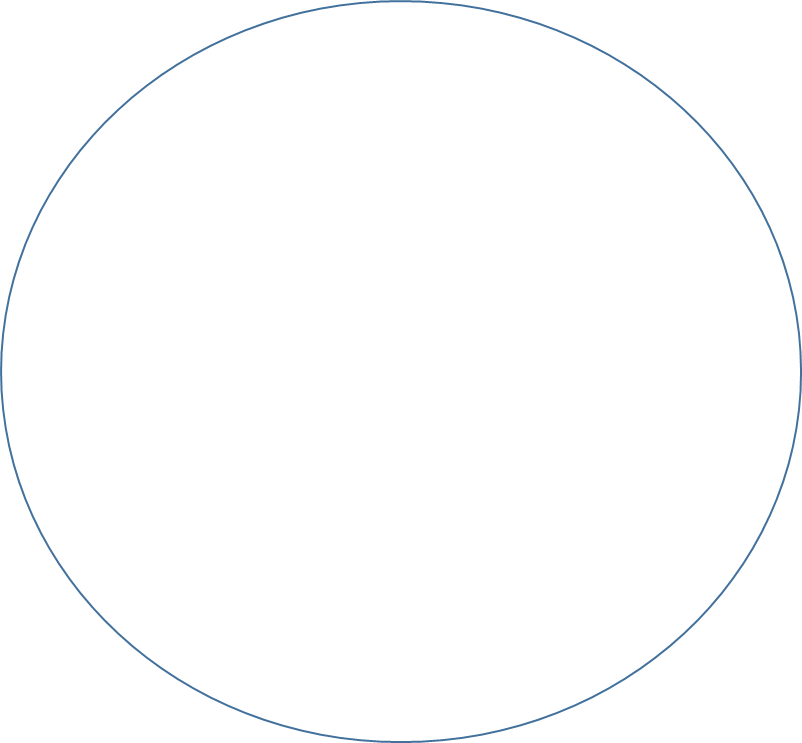 “Sunday Candy,” a song by Chance the Rapper argues, through the use of figurative language, that love comes in many forms.
This metaphor is used to describe the way Chance feels when he doesn’t see his Grandma at church on Sunday conveying his dependence  by comparing his Grandmother’s love to an addiction by using “tweaked.”
The subject of “president of [a] fan club” is being compared with Chance’s grandmother’s support of him and his career. This is fitting because a fan club is made of the most passionate fans of a subject, but to be the president of that club indicates a superior affection.
“president of my fan club”
“I'm pessimistic on Monday if I had tweaked and missed you”
For each quote, explain why it matters.
Ok, now it’s time to put it all together…

Take the theme statement first:

“Sunday Candy,” a song by Chance the Rapper argues, through the use of figurative language, that love comes in many forms. 

Add the parts from the PokeBall:

The subject of Chance’s grandmother “praying with her hands tied” is compared with poverty using a metaphor. This is fitting because having one’s hands tied and poverty are both very restricting in what one is capable of accomplishing. Chance goes on to say that his grandmother “beat the devil by a landslide.” In this metaphor, the subject of the devil is being compared to the vices and evils of the world. This is fitting because both the devil and evils of the world are bad things that can ruin your life. By describing is as “a landslide,” Chance is indicating that in the election for his loyalties that he voted overwhelming to follow his Grandmother on the path of good most likely because of her love. The subject of “president of [a] fan club” is being compared with Chance’s grandmother’s support of him and his career. This is fitting because a fan club is made of the most passionate fans of a subject, but to be the president of that club indicates a superior affection. Chance’s grandmother has always been there for him and he appreciates her contributions and support.